MMS Yosemite workshop, 19 Feb., 2019
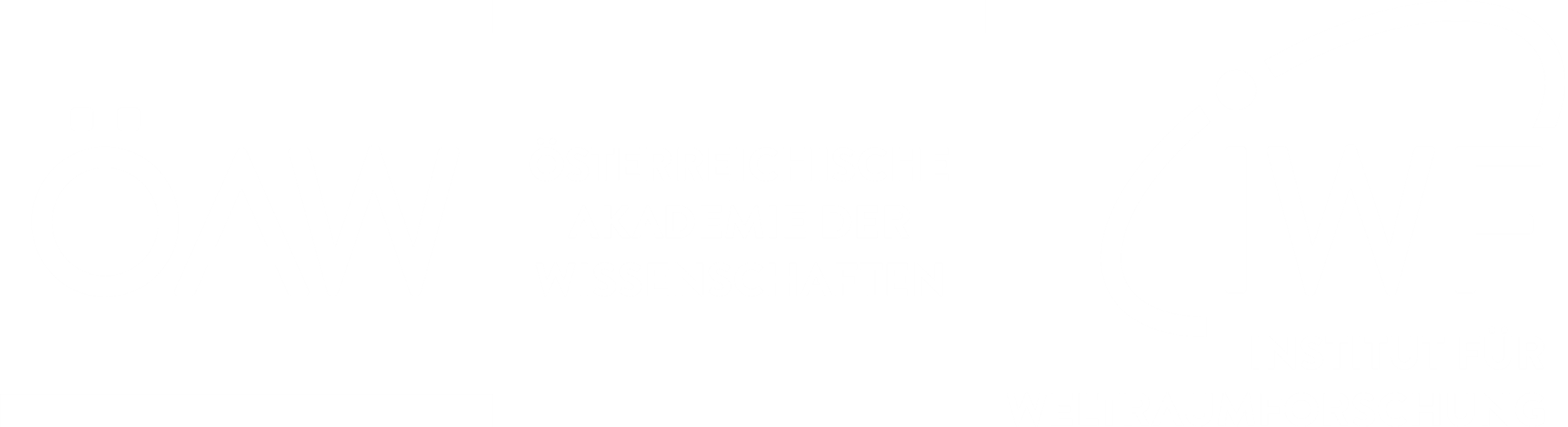 Mass and energy transfer across the Earth’s magnetopause caused by vortex-induced reconnection
Takuma (T.K.M.) Nakamura 
Space Research Institute (IWF)/Austrian Academy of Sciences

Collaborators: 
H. Hasegawa (JAXA), S. Eriksson (LASP), W. Li (NSSC), W. Daughton (LANL), S. Zenitani (RISH), 		K.J. Genestreti (UNH) & R. Nakamura (IWF)


Simulation code:
3-D fully kinetic particle-in-cell code, VPIC

Computers:
Titan (ORNL, USA), MareNostrum (BSC, Spain), Leo (IWF, Austria)

Observations:
Magnetospheric Multiscale (MMS) mission
A note of my talk:

My speech is awkward by stuttering 

But, enjoy my talk!
- the content is not awkward 
Earth’s low-latitude boundary layer (LLBL)
Along the magnetospheric side of the low-latitude magnetopause, the mixing layer called the low-latitude boundary layer (LLBL) is frequently observed.
The LLBL is thicker during the northward IMF.
		[e.g., Eastman, 1976, Mitchell+, 1987; Fujimoto+, 1998; Hasegawa+, 2003]
 anomalous solar-wind transport during the northward IMF?
Energy-time (E-t) spectrograms
Solar wind
Mpause
Msphere
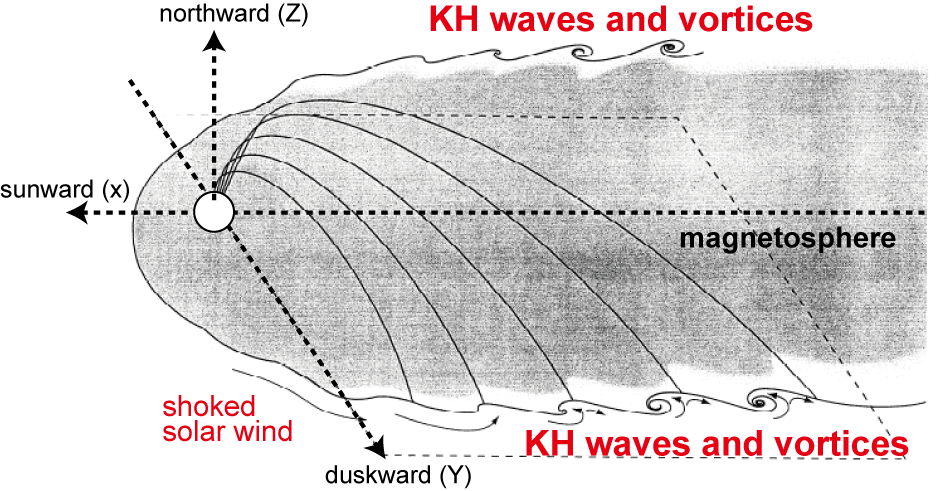 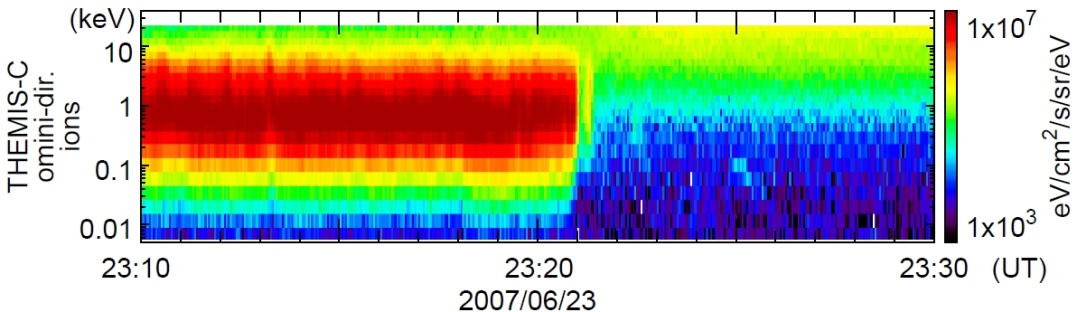 Solar wind
Mpause
LLBL
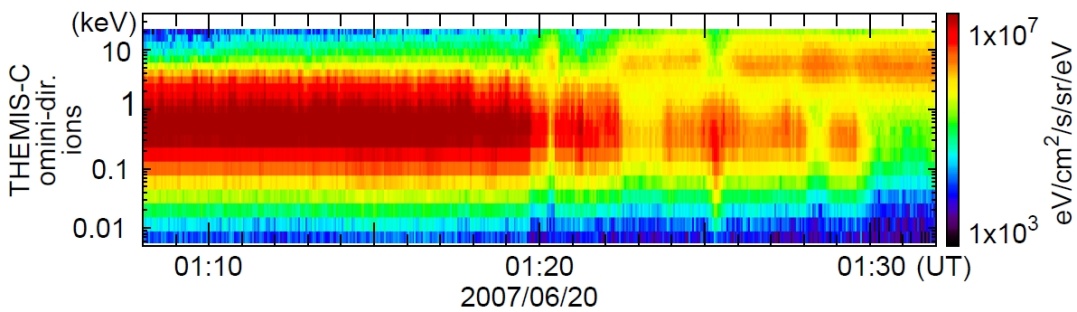 Two examples of the inbound magnetopause crossing by THEMIS spacecraft
Mixing layer (dmix~103 -105 km)
High-latitude reconnection
During northward IMF, magnetic reconnection would easily be induced at high-latitude magnetopause.
     leading to the formation of the dayside-to-flank LLBL.
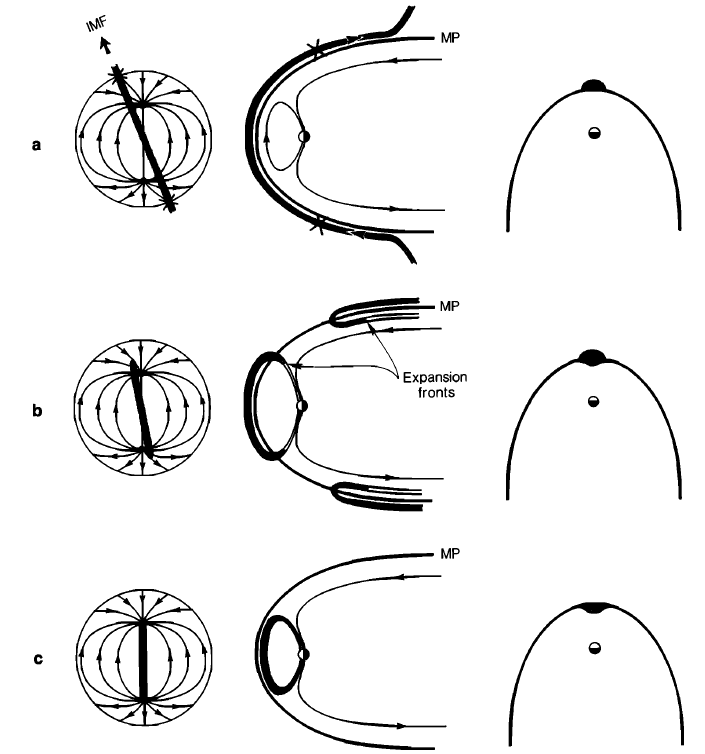 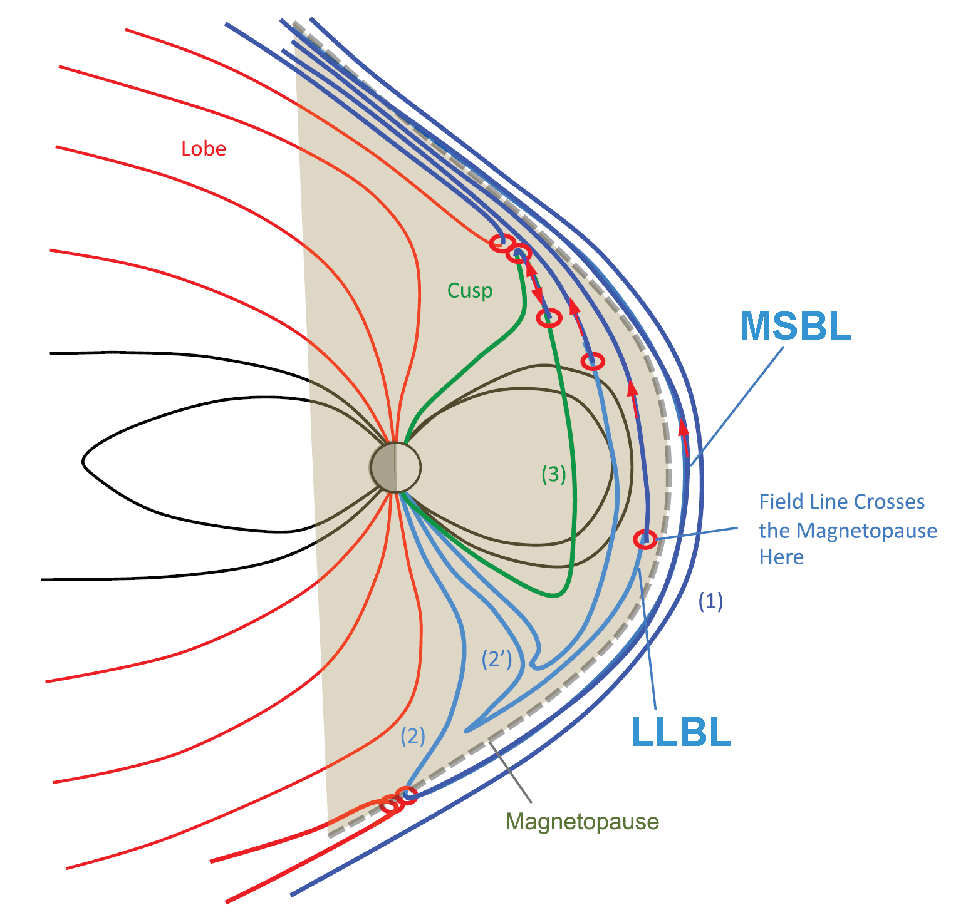 [Fuselier+, 2012]
[Song & Russell, 1992]
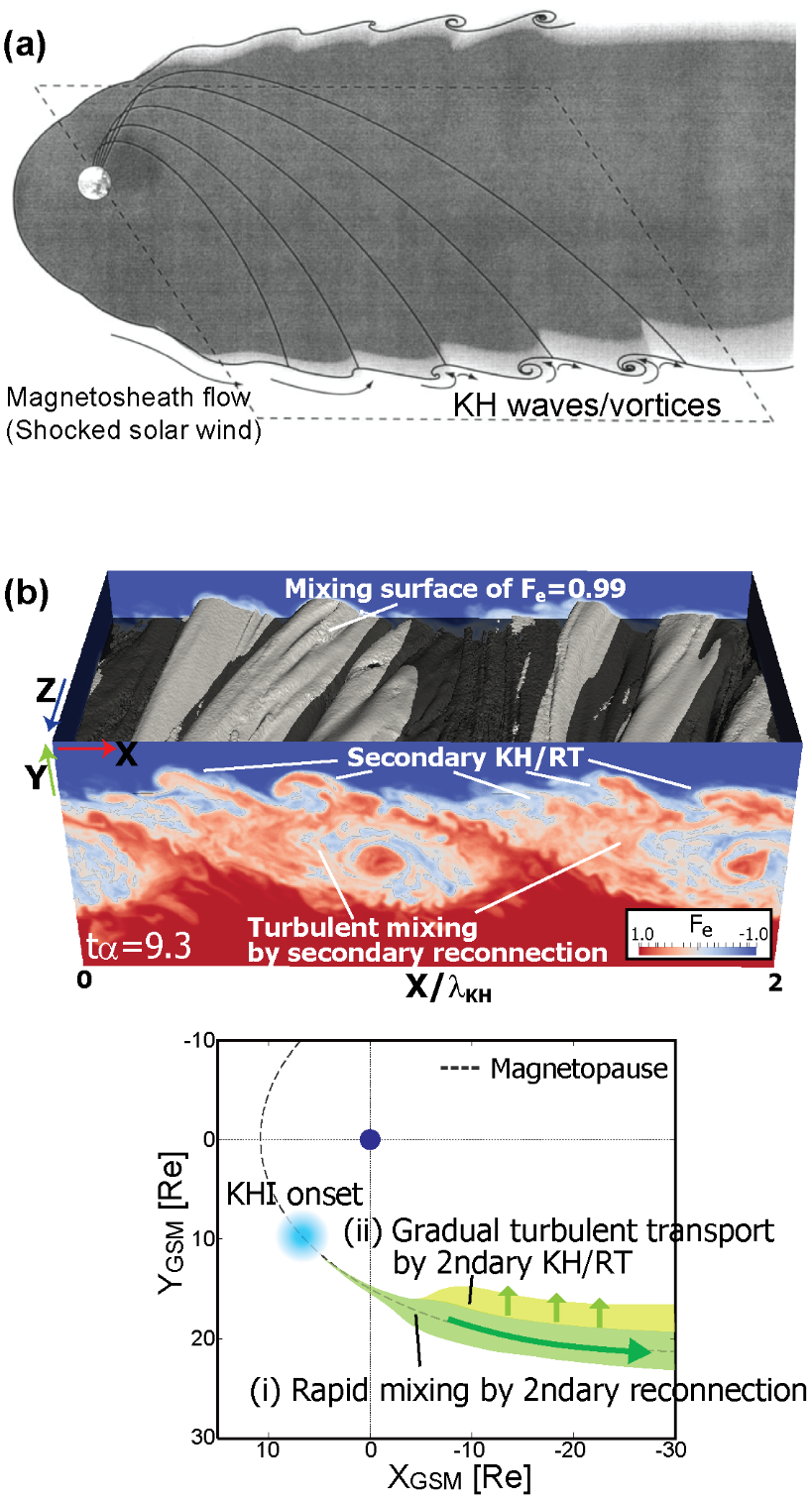 Kelvin-Helmholtz vortex
The persistent velocity shear between magnetosheath and magnetosphere can drive the KHI at low-latitudes.

The non-linear KH vortex causes the secondary tearing and KH/RT instabilities.

The secondary tearing (vortex-induced reconnection) causes a rapid expansion of the mixing layer, while the secondary KH/RT causes a gradual transport deeper into the magnetosphere. 
    [e.g., Nakamura & Daughton, 2014]
[Fairfield+, 2000]
[Nakamura & Daughton, 2014]
Coupling between high-lat. reconnection & KHI
Super-Alfvénic unstable condition for the KHI [Chandrasekhar, 1961]








MA=A/B>1 : KHI unstable

MA=A/B>5 : producing non-linear vortex flow [Nakamura+, 2005]

Higher density enhancing MA 

Pre-existing BL by high-lat. reconnection
can play a key role in exciting strong KHI. 
                   [Hasegawa+, 2009; Nakamura+, 20017b ]
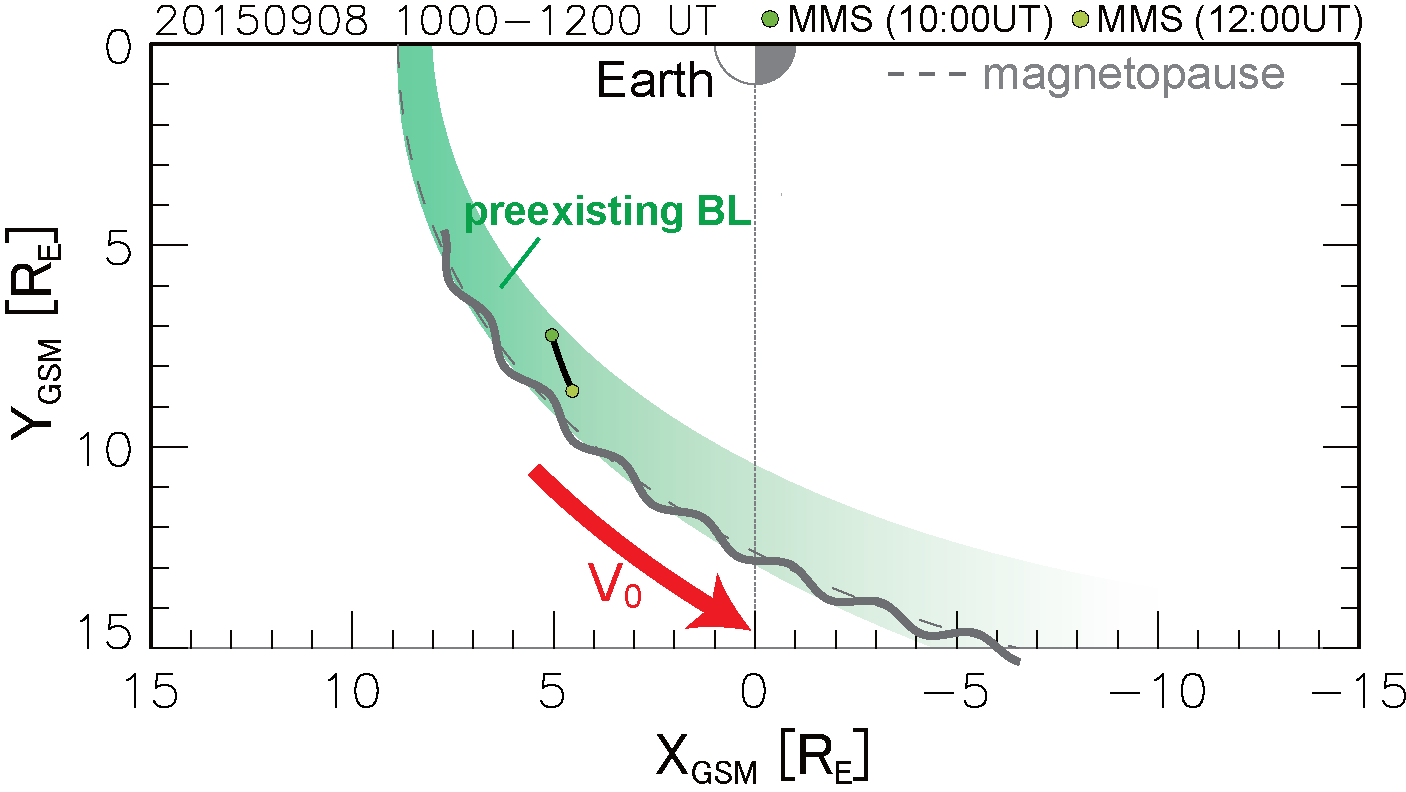 SP
BL
KH-active
SH
MMS event on 8 Sep. 2015
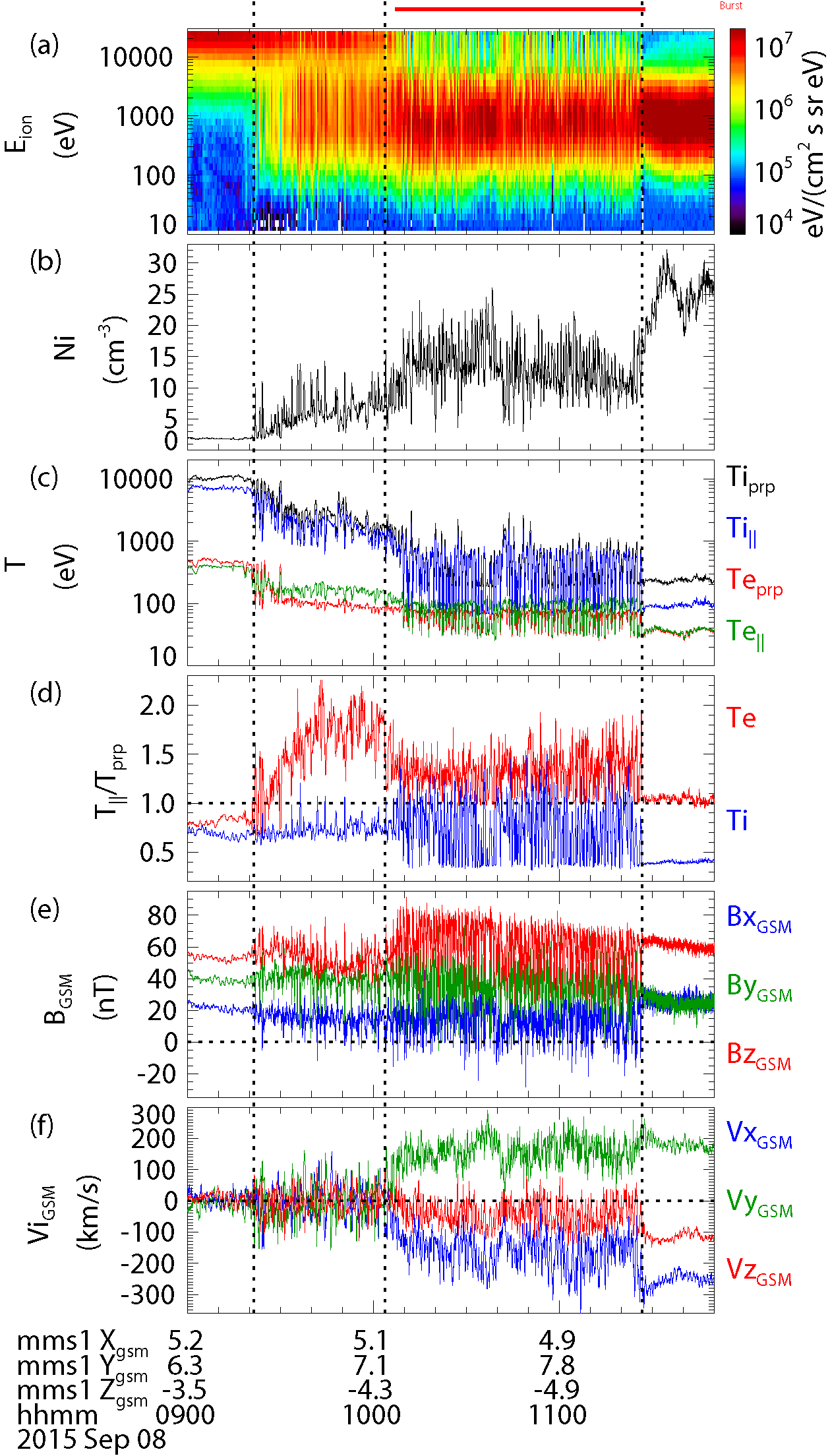 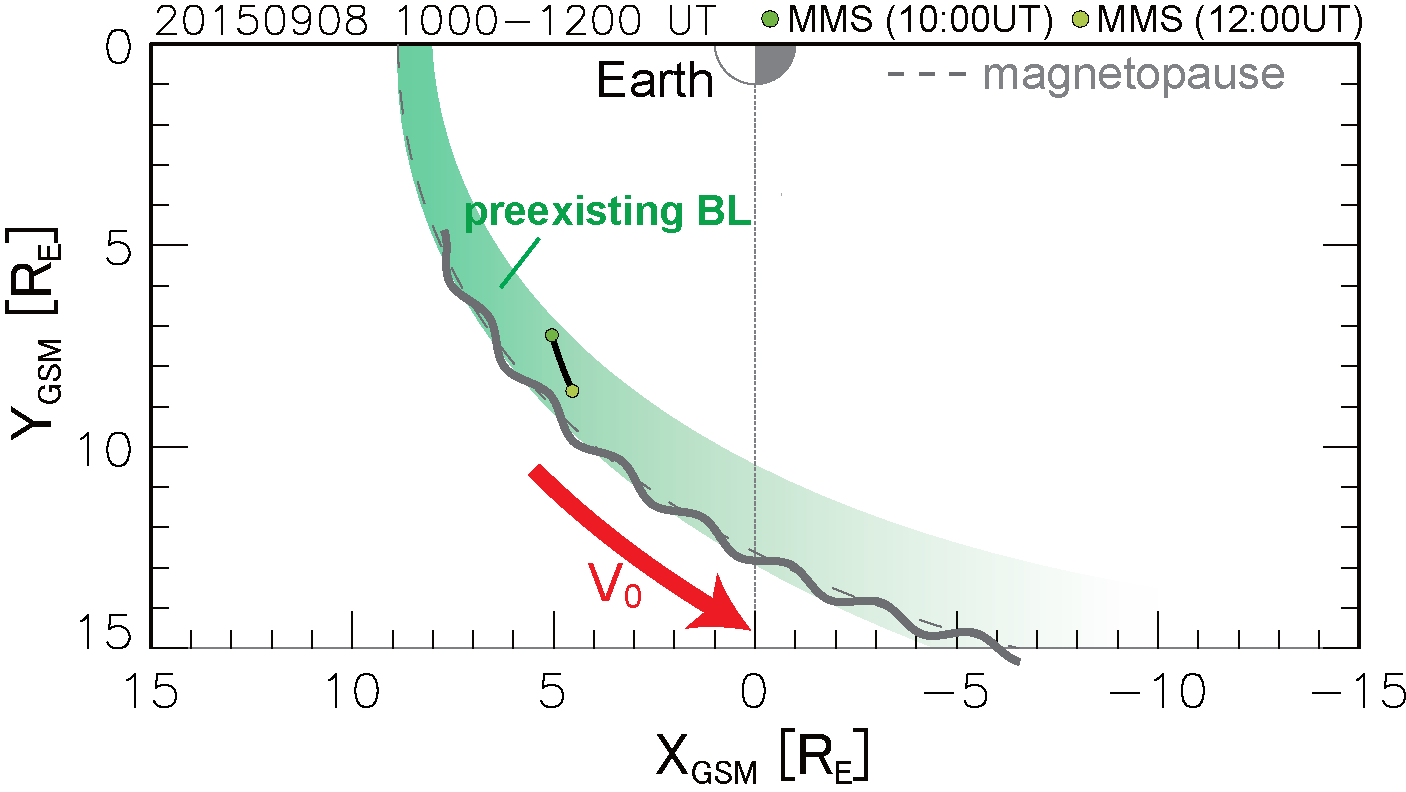 SP
BL
SH
[Eriksson+, 2016a; Nakamura+, 2017b]
SP
BL
KH-active
Simulation setup
SH
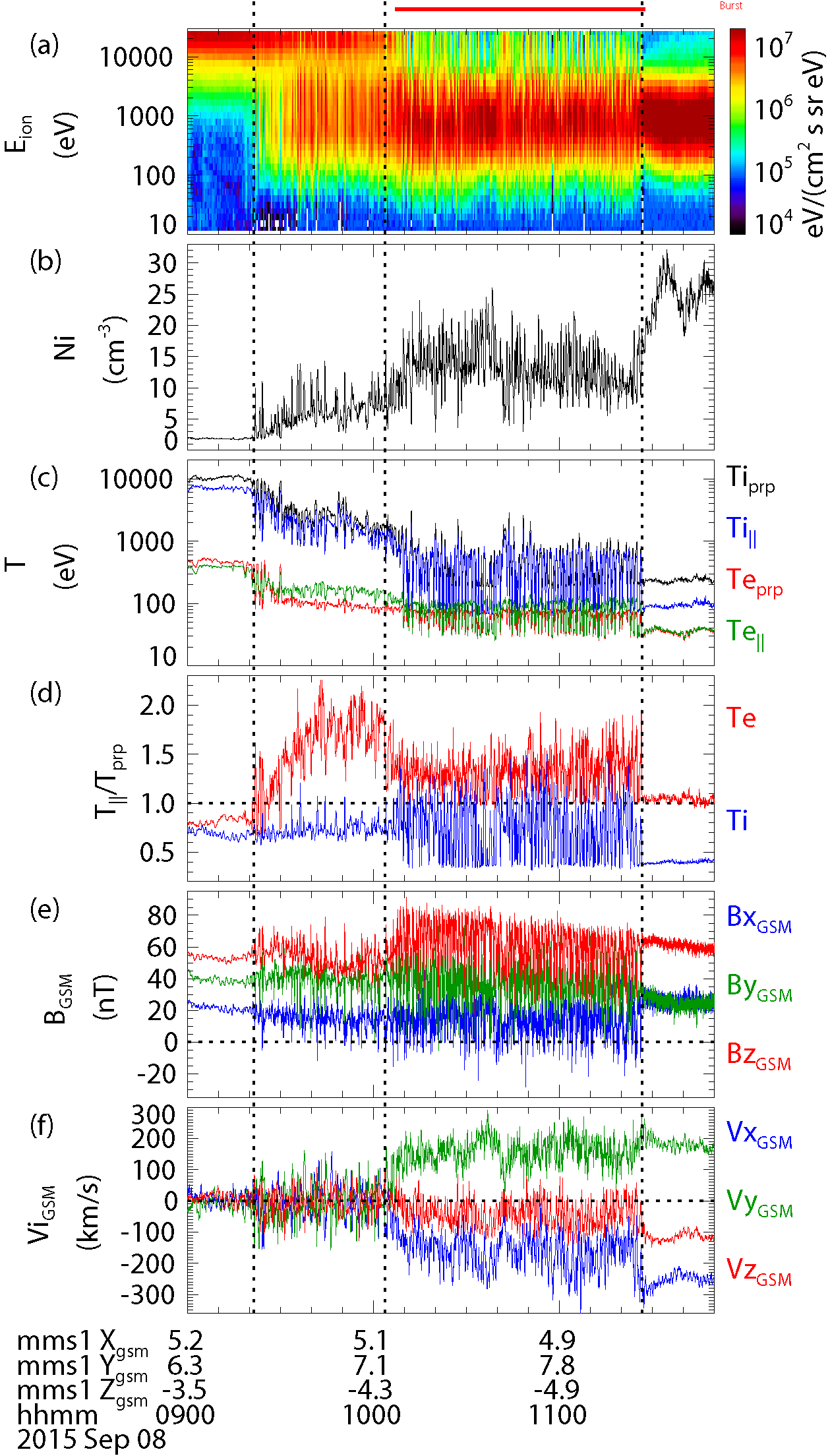 Simulaiton code:
　　High-performance fully kinetic particle-in-cell code  
     (VPIC) [Bowers+, 2007; 2008]

Plasma and field setup:
Density, ion & ele. bulk velocities and magnetic field conditions are setup as closely as the MMS data before (BL) and after (SH) the wave period.                                            

System size:
The system size is setup as largely as we can within the limit of computer resource on Titan as
    Lx x Ly x Lz = 100di x 50di x 150 di 
                           = 2048 x 1024 x 3072 grids
                           1.3 x 1012 total particles   

differences:
pressure balance is sustained only by	          Ti variation with uniform Te
mi/me = 25
wpe/We=1.0
2
1
[Eriksson+, 2016a; Nakamura+, 2017b]
3D fully kinetic simulation
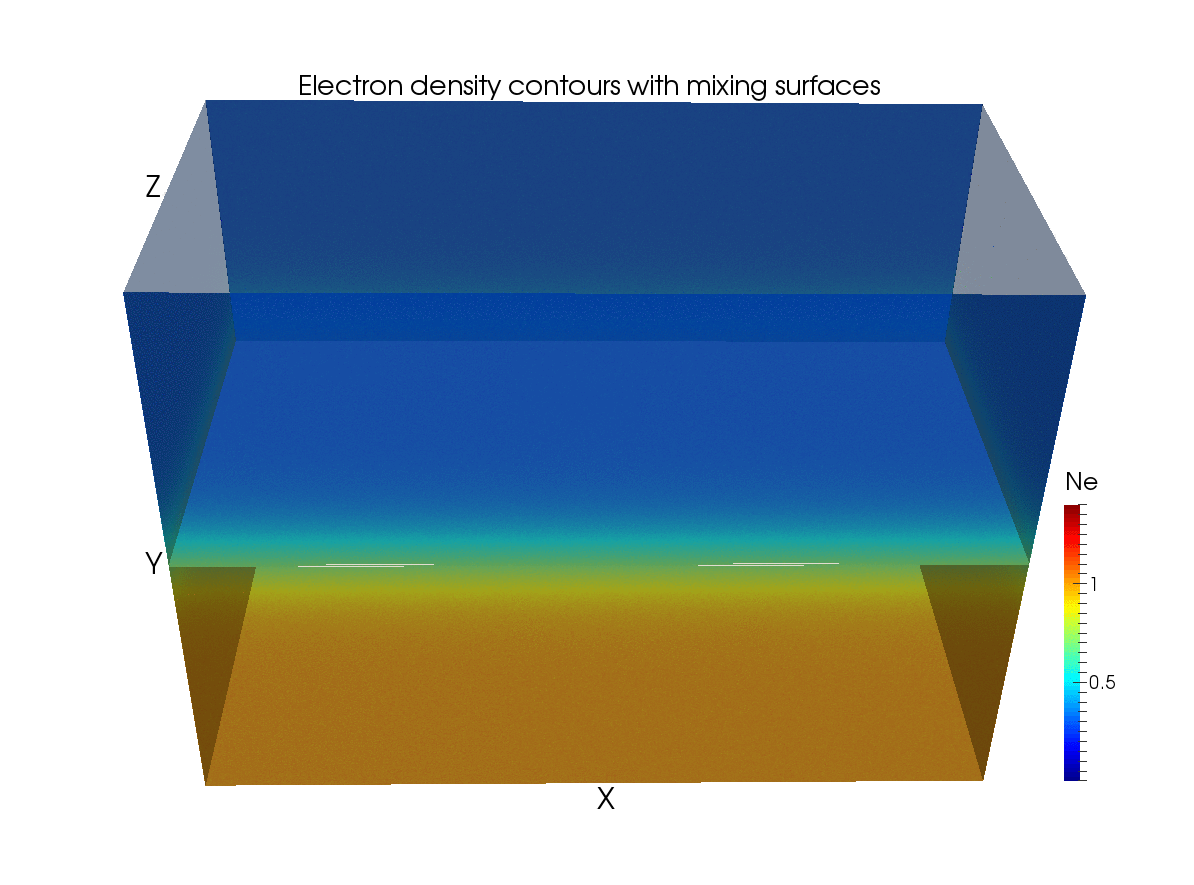 X: k-vector of KHI
Y: boundary normal
Z: perp. to X, Y (~ZGSM)
Mixing surfaces:
Fe=-0.99, 0.99
Mixing fraction:



F=1: Magnetosheath
F=-1: Magnetosphere
|F|<1: Mixing
[Nakamura+, 2017a, 2017b]
3D fully kinetic simulation
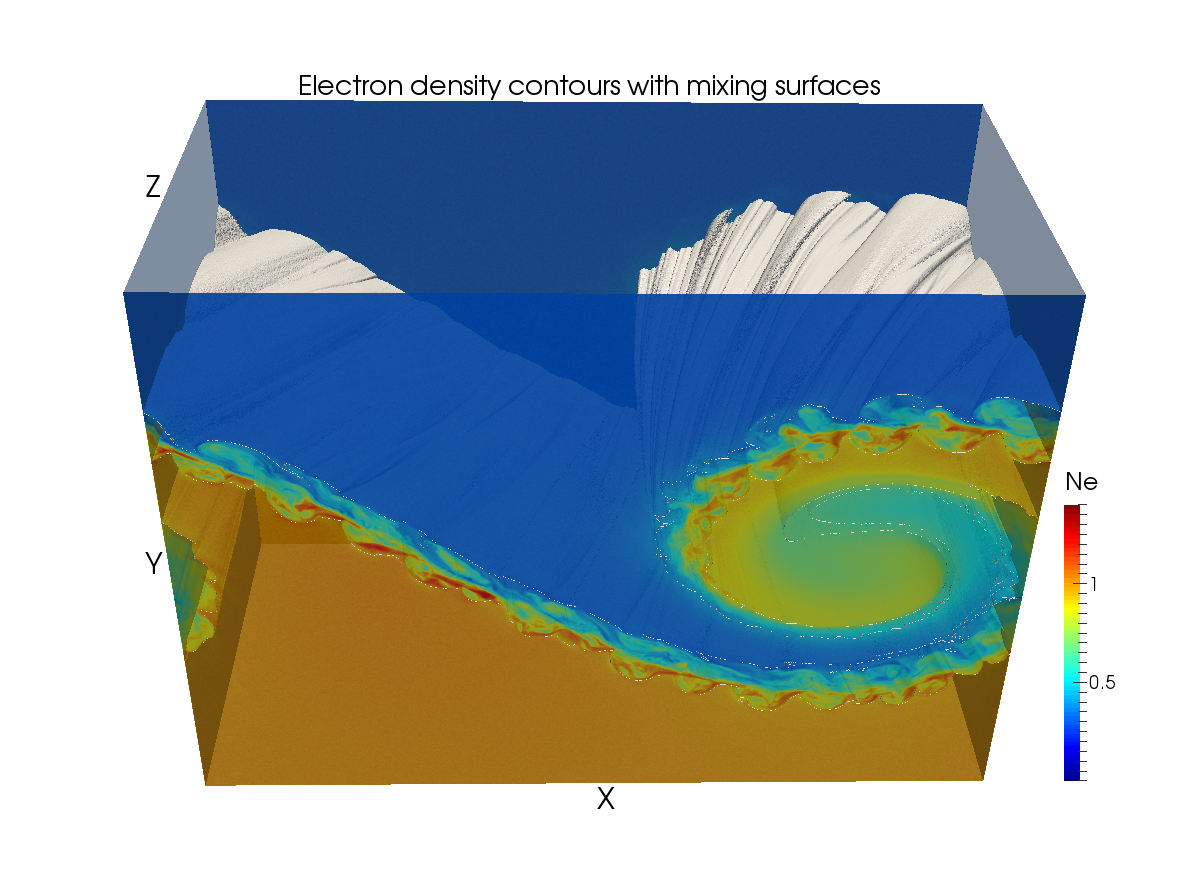 X: k-vector of KHI
Y: boundary normal
Z: perp. to X, Y (~ZGSM)
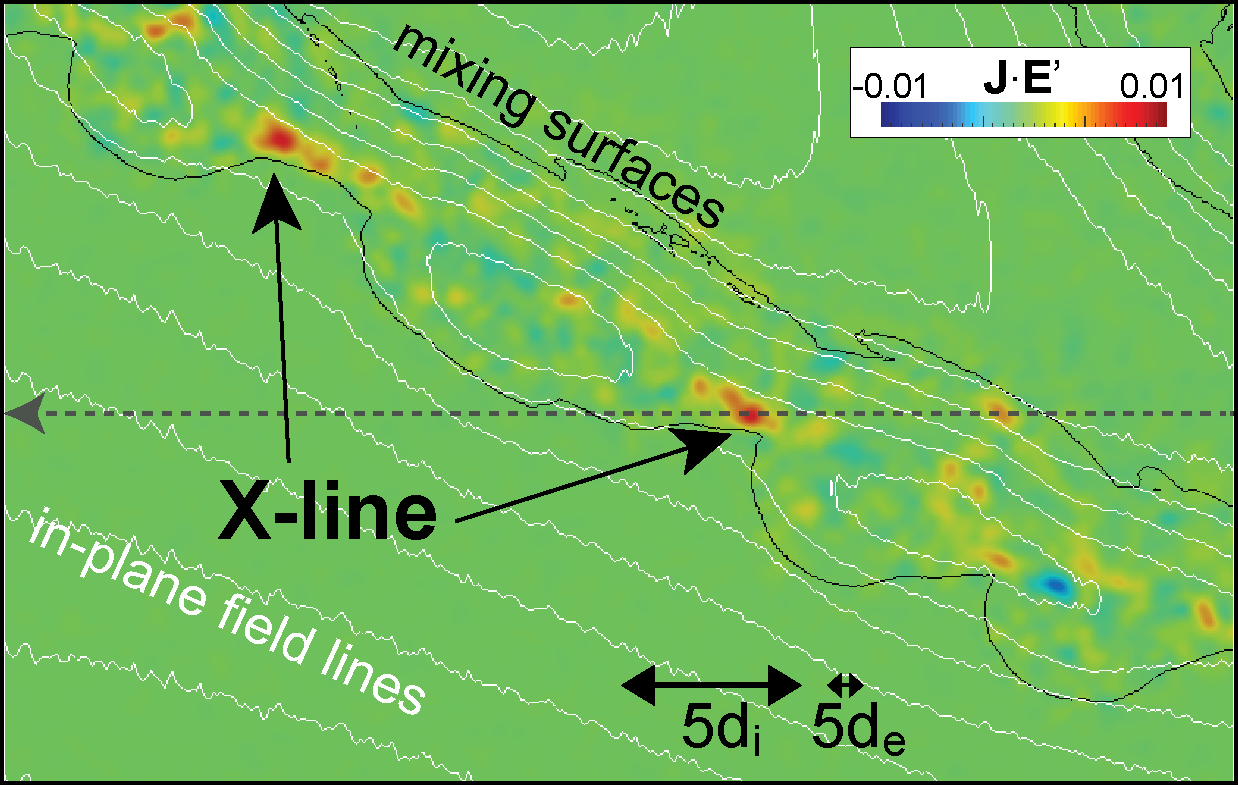 Mixing surfaces:
Fe=-0.99, 0.99
Mixing fraction:



F=1: Magnetosheath
F=-1: Magnetosphere
|F|<1: Mixing
[Nakamura+, 2017a, 2017b]
Virtual observation 1: EDR
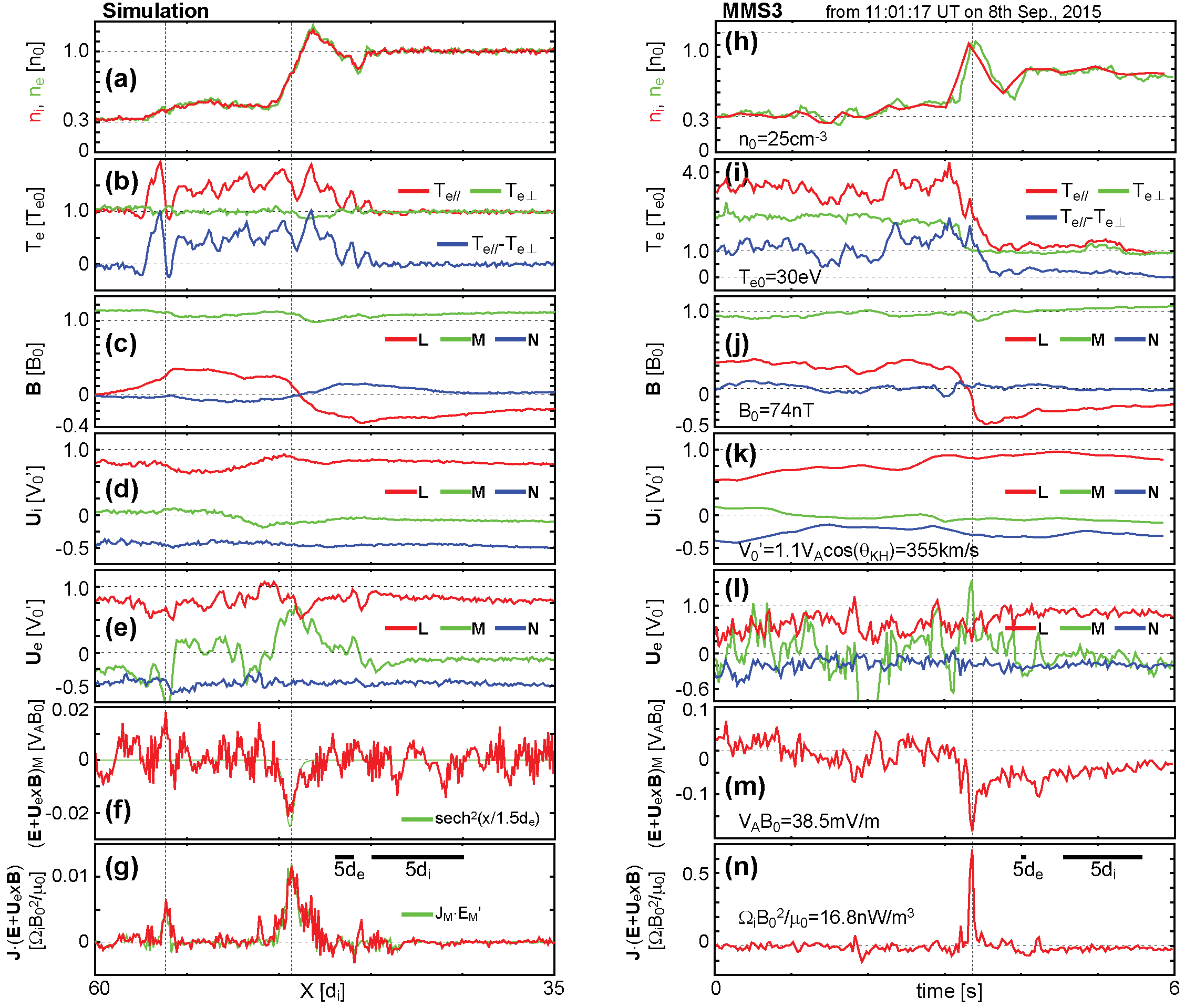 Density peak 
    within the layer
- Para. electron heating
Thin current sheet
-   No ion jet
No ele. Jet
Current sustained by electorn flow
Strong EM‘
(more than 5 times larger than 0.1 rate)
[Nakamura+, 2017b]
[Eriksson+, 2016b]
Virtual observation 2: ion-scale jet
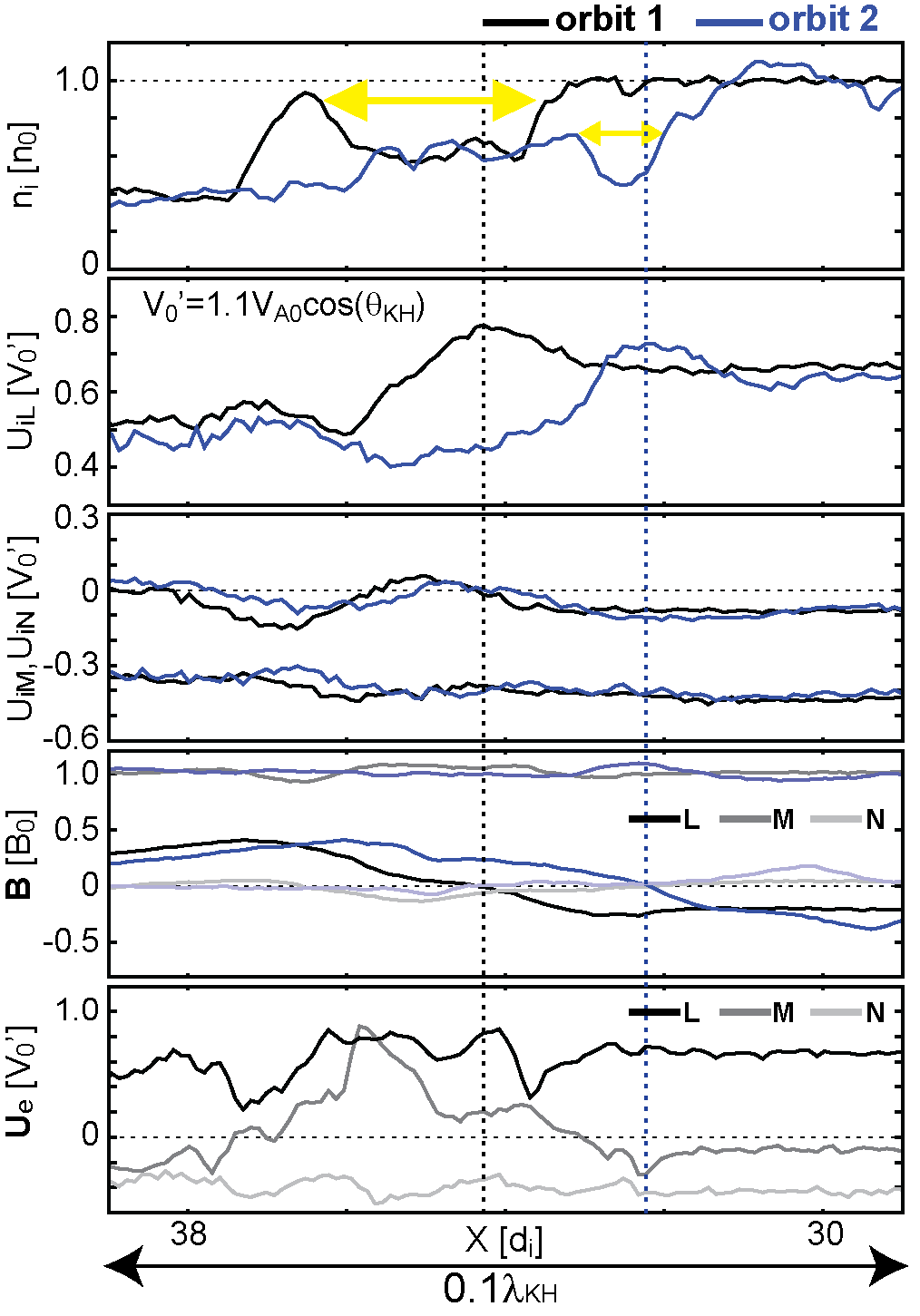 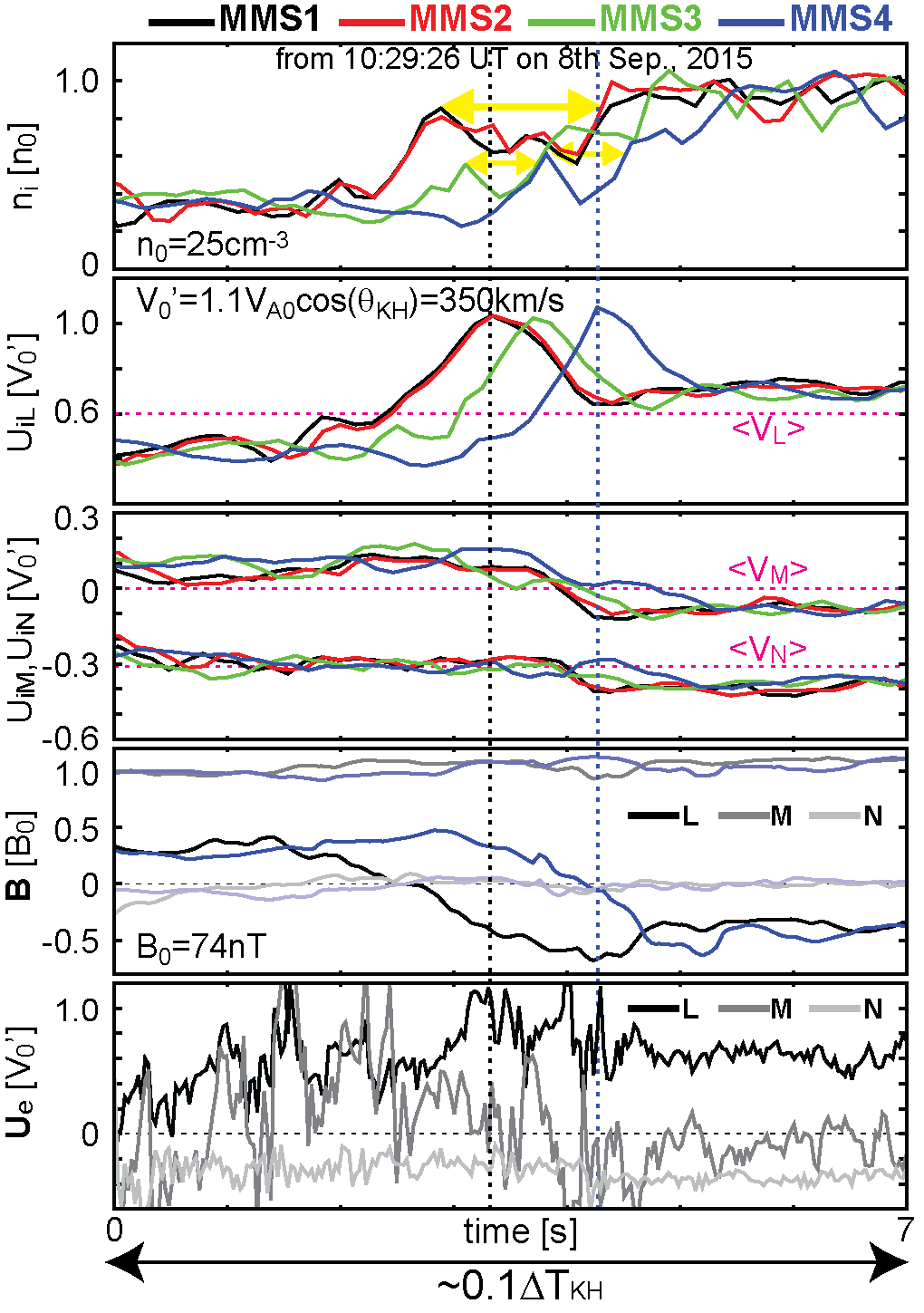 [Nakamura+, 2017a]
Mixing by the vortex-induced reconnection
~1.5 RE (~0.5lKH) thickness of a new mixing layer is formed along the dayside-to-flank magnetopause.  

The estimated total particle entry rate into the new mixing layer is 
    Rentry~NKH x 1026 particles/s
            (NKH: the number of the KH waves)

The estimated diffusion coefficient reaches D~1.0 x 1011 m2s-1     

More than one-order higher than past predictions for the KHI.
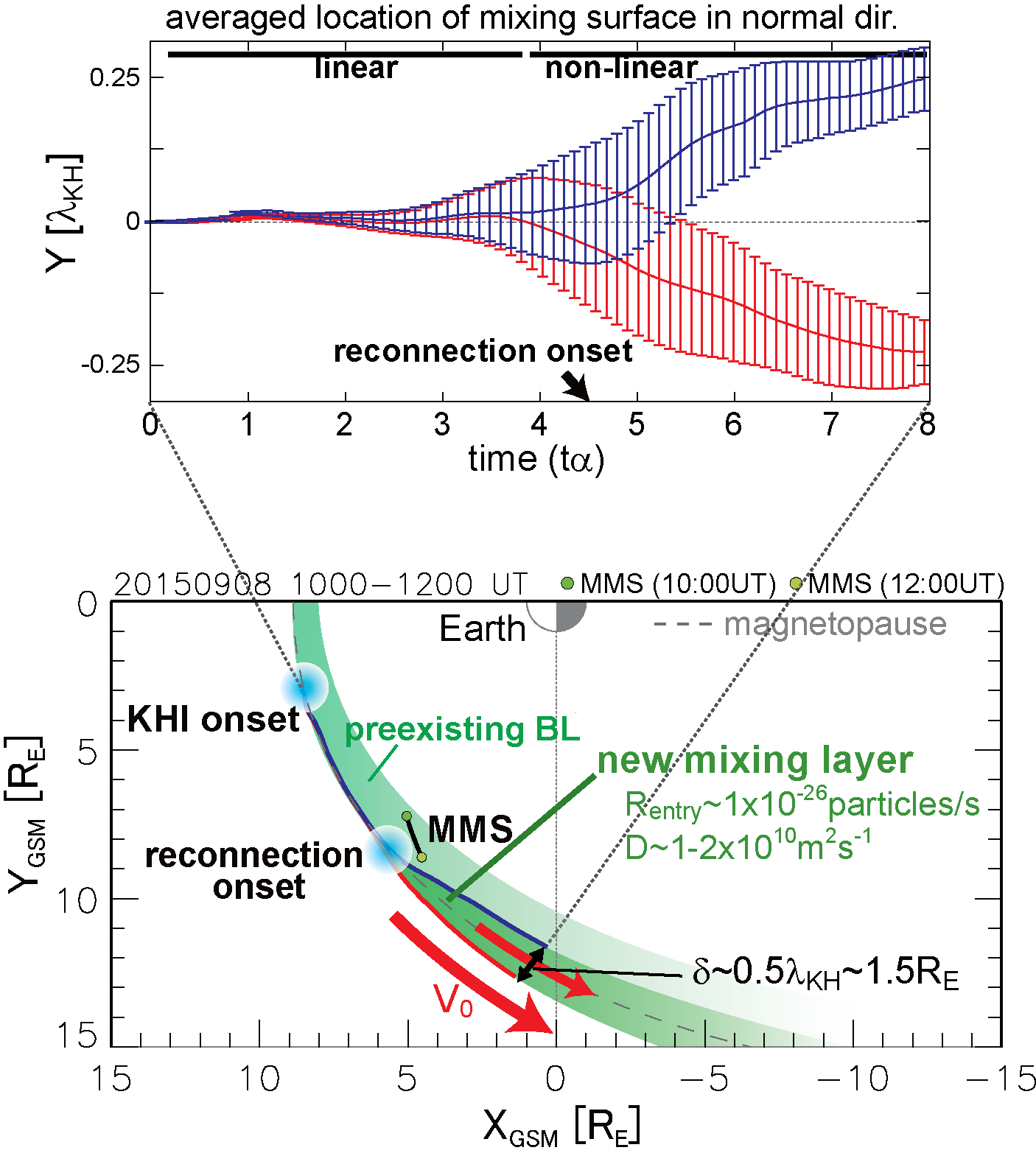 [Nakamura+, 2017a, 2017b]
[Nakamura+, 2017b]
Heating by the vortex-induced reconnection
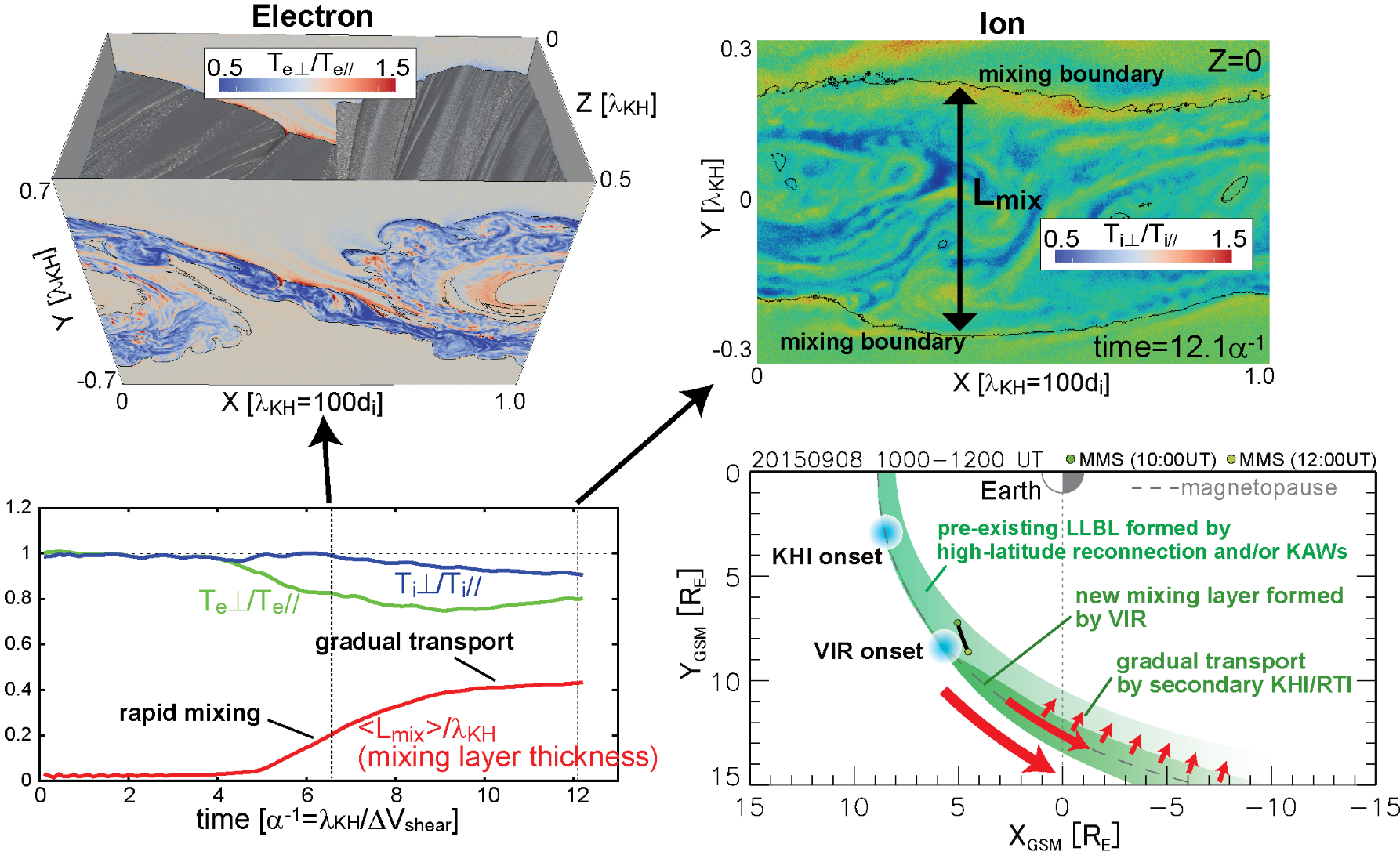 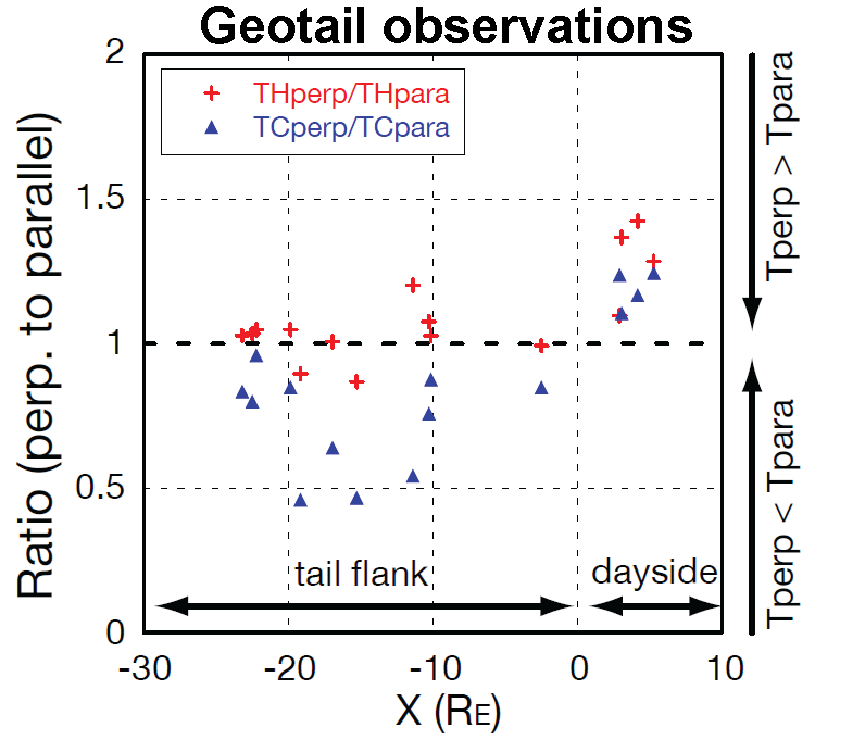 Parallel electron heating starts just after the onset of the VIR [Nakamura+, 2011, 2017b].
Parallel ion heating also occurs in the later non-linear phase [Nakamura, 2019].
 consistent with a past statistical study of the LLBL [Nishino+, 2007]
Summary
Analyzed an MMS vortex-induced reconnection event on 8 September 2015.

The pre-existing boundary layer, which was likely formed by high-latitude reconnection, played a key role in strong excitation of the KH vortex in this event.

Quantitative agreements between simulation and MMS observtion indicate that the vortex-induced reconnection and the subsequent rapid formation of a new dayside layer with parallel electron heating may really occur.

The simulation suggests that the VIR can also cause parallel ion heating in the later non-linear phase, corresponding to the flank-to-tail region.
High-latitude reconnection, KHI and their coupling can significantly contribute to the LLBL formation during northward IMF.
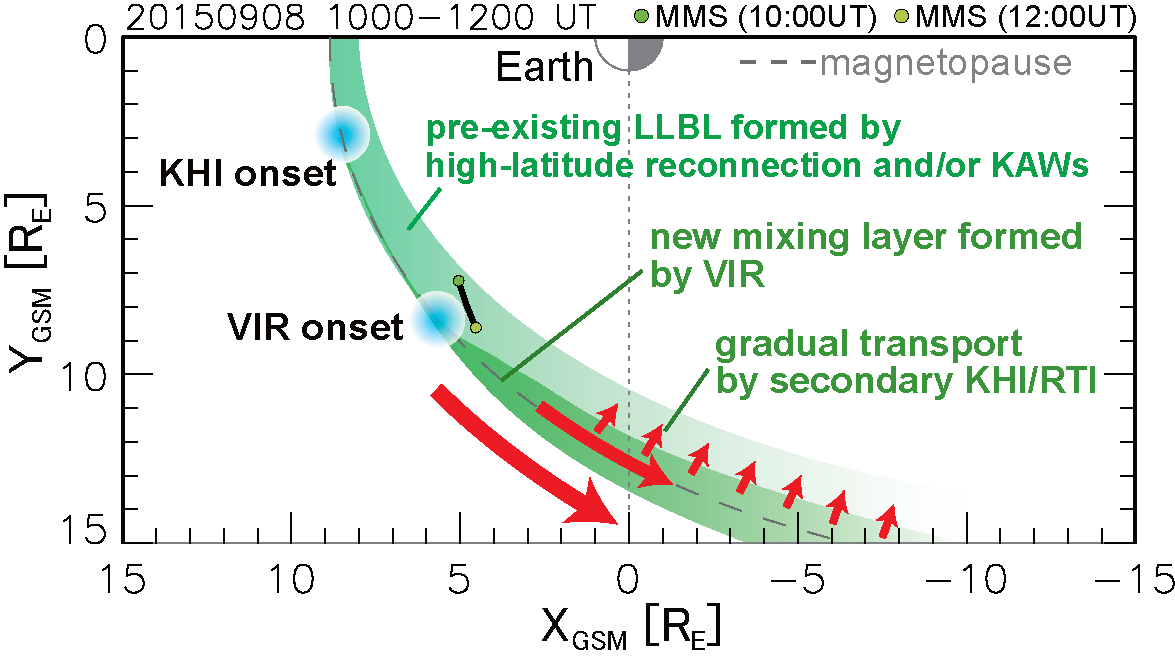 References:
- Nakamura+, 2017a, Nature communications,
- Nakamura+, 2017b, JGR special issue for MMS phase-1
- Nakamura+, the Earth's low-latitude boundary layer, 
  accepted in "Solar/heliosphere 2, Magnetospheres of the solar system, Wiley"